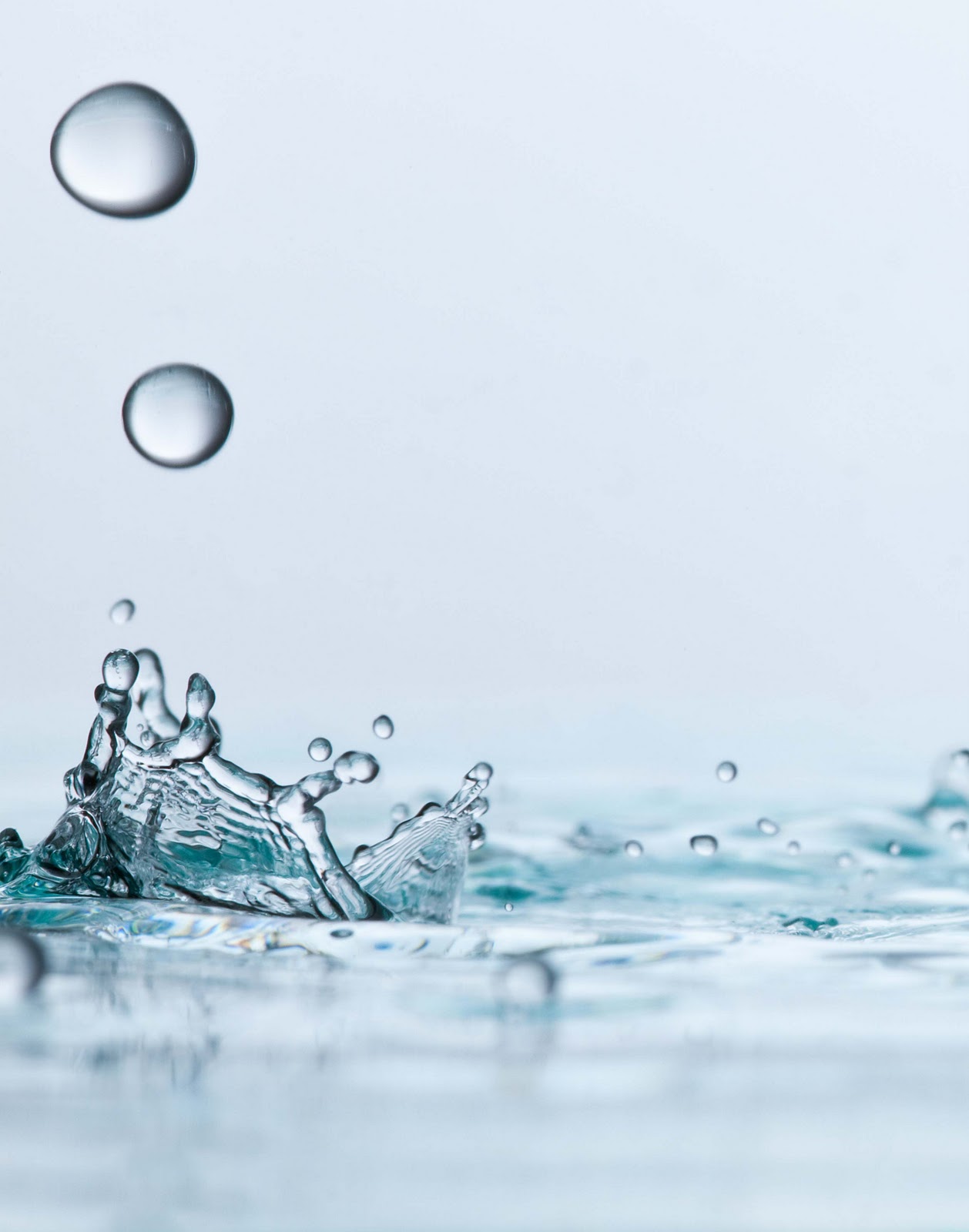 Vezba 2.1Kalibracija DRUCK sonde za merenje pritiska
Merenja u hidrotehnici

                   Šdiku Aleksandar 123/02
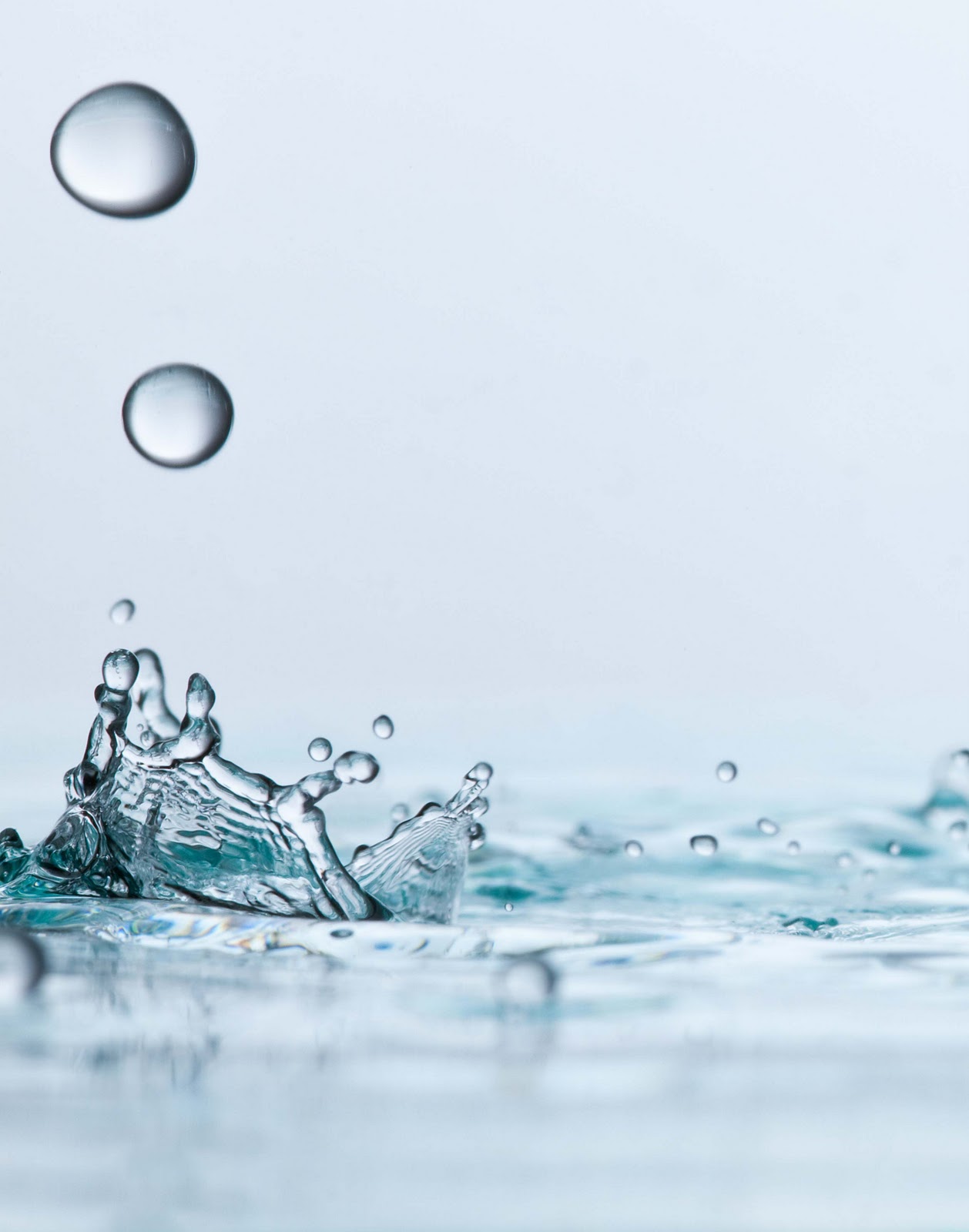 Sadržaj
Uvod – Sta i kako merimo
Merni pretvarači
Koraci u izradi zadatka
Rezultati merenja
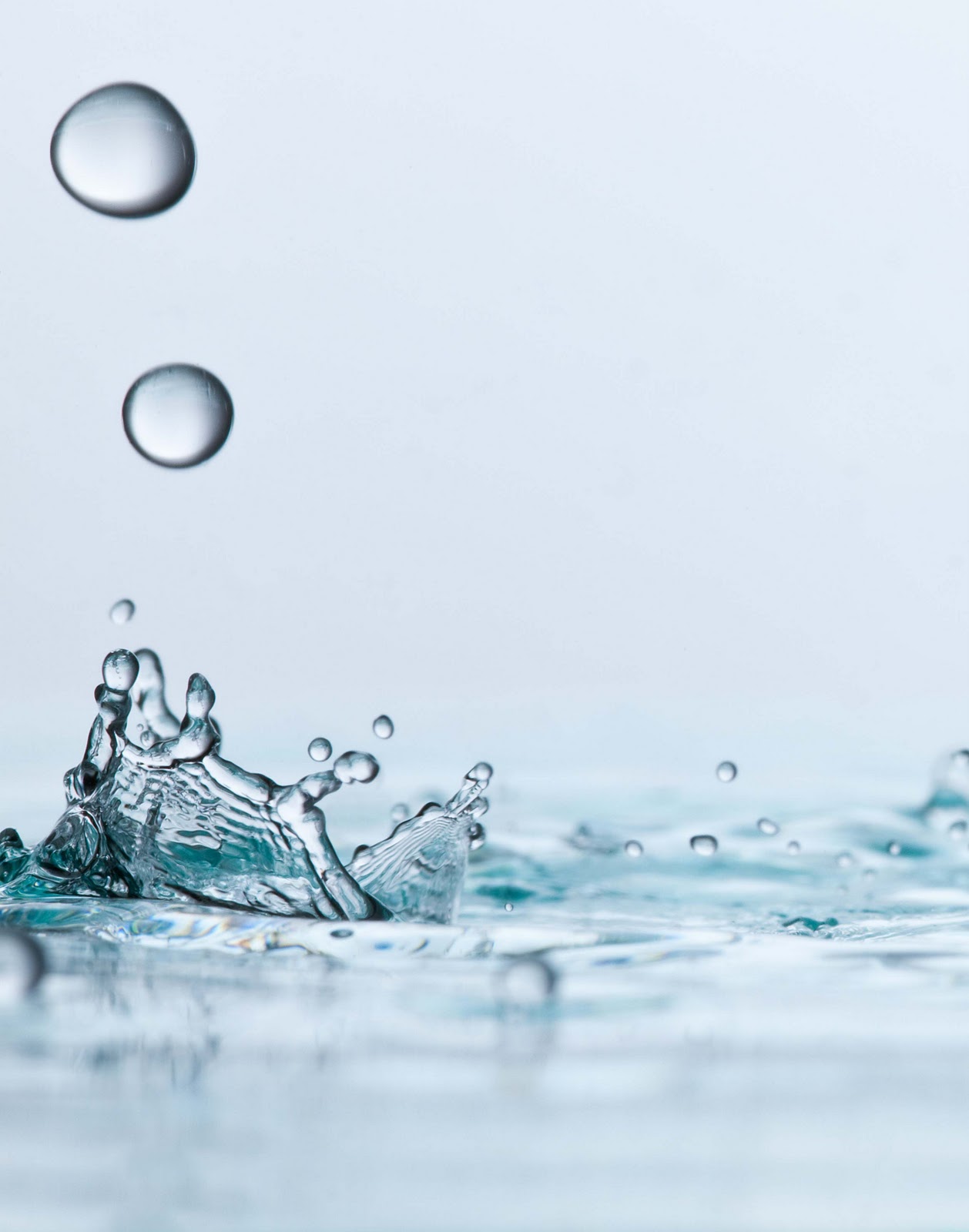 Uvod – Šta i kako merimo
Pritisak
Apsolutni
Atmosverski
Hidrostaticki
Apsolutno merenje
Posredno merenje
Merni pretvarači
Merni pretvarači Kalibracija
Aparatura potrebna za kalibrisanje sonde  za pritisak
Primer  DRUCK sonda za merenje pritiska
Vinstonov most
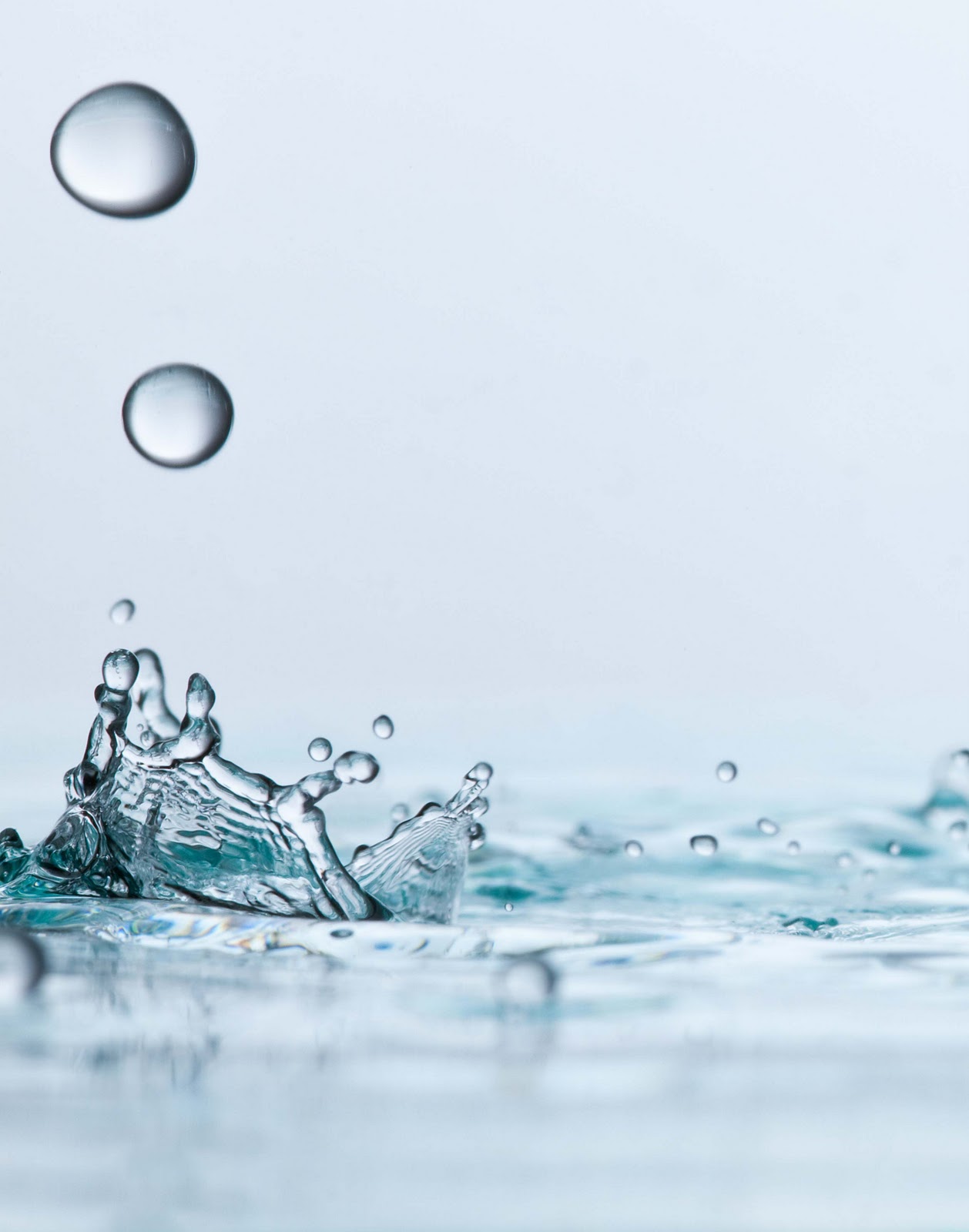 Koraci u izradi zadatka
Izbor sonde / membrane
Izbor Nule voltmetra za p = 0
Određivanje pojačanja sistema za               maksimalni merni opseg
Merenje visina i odgovarajućih izlaznih napona
Unos podataka u tabelu u EXCEL - u
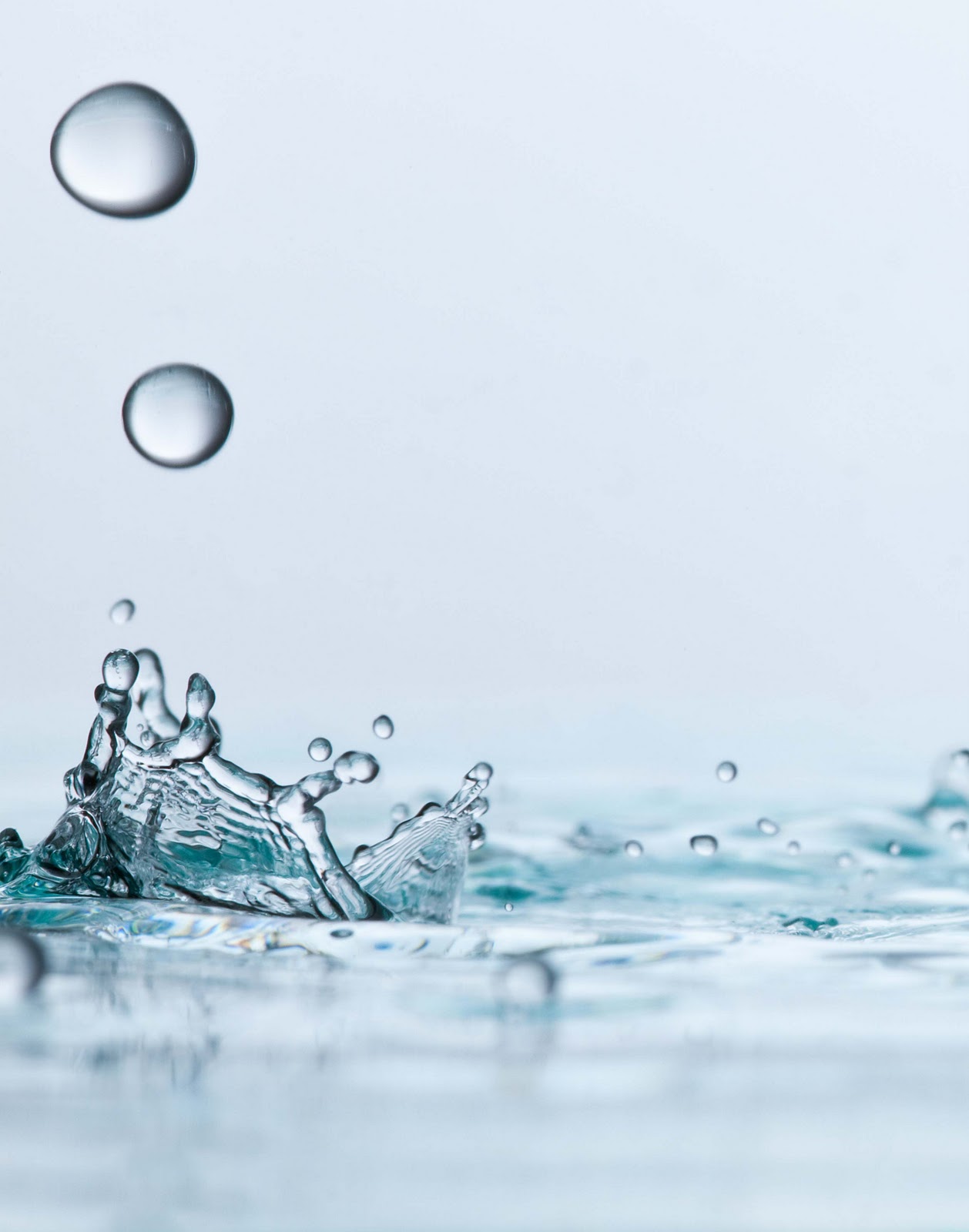 DRUCK sonda PDCR 60
Nulto citanje na instrumentu: Ho =1.86cm
Za Ho izlazni napon iz voltmetra: U=0.00V
       Hmax= 38.03 cm
        Uizl,max = 5 V
Potrebno pojacanje sistema je G=60.02 puta
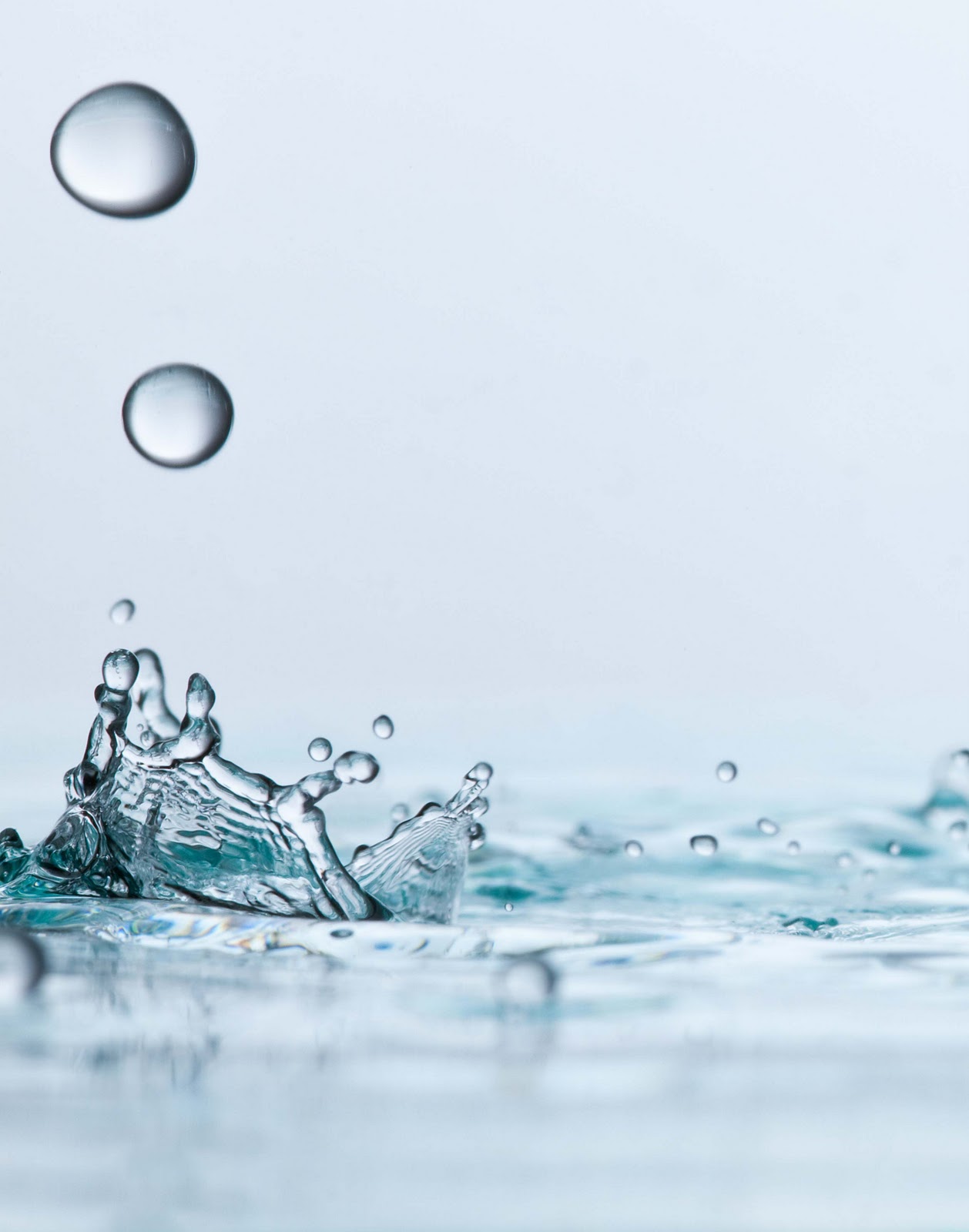 Rezultati merenja
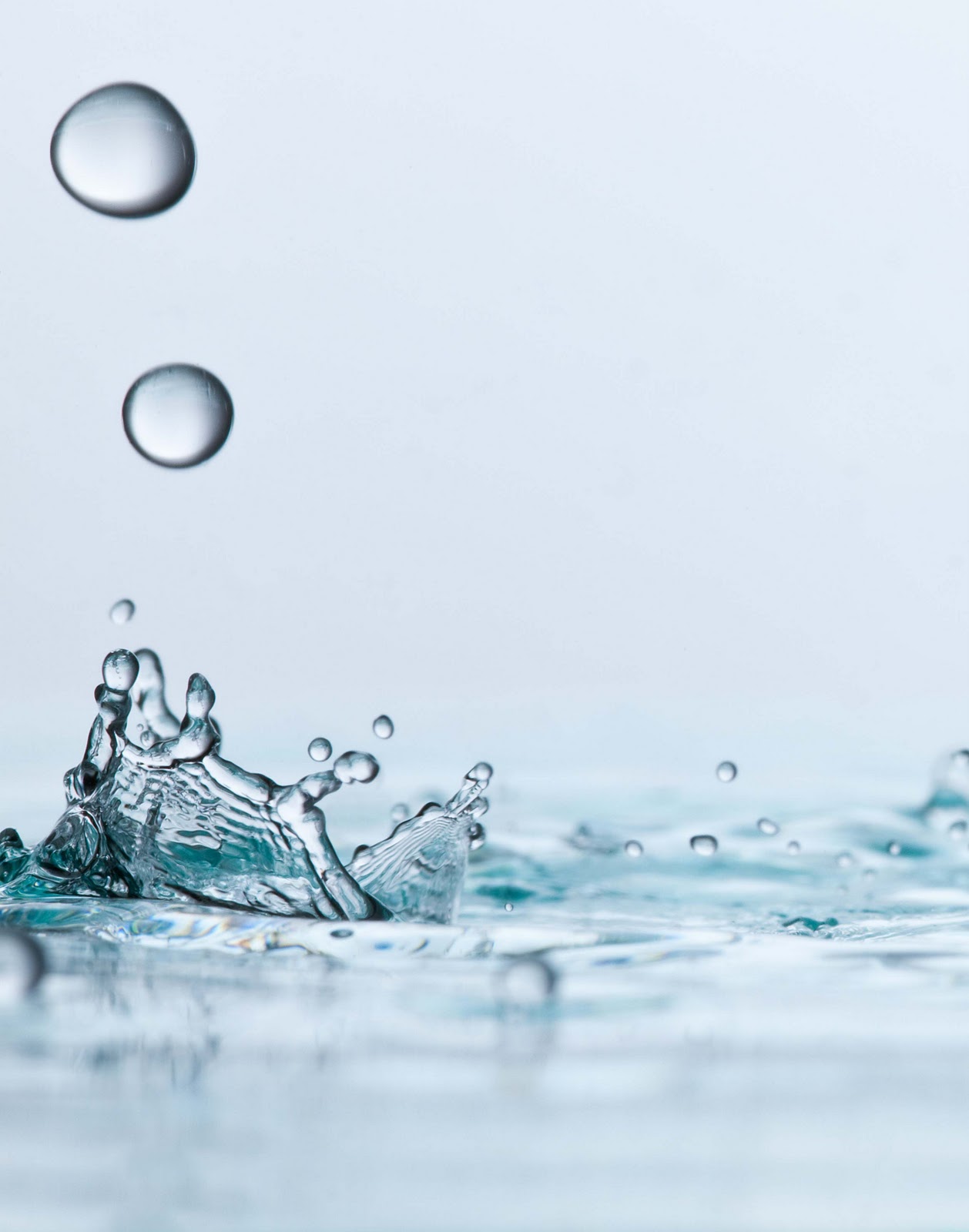 Obrada rezultata merenja
Grafički prikaz obrađenih rezultata merenja
Grafički prikaz obrađenih rezultata merenja